The Planet 9 Quiz
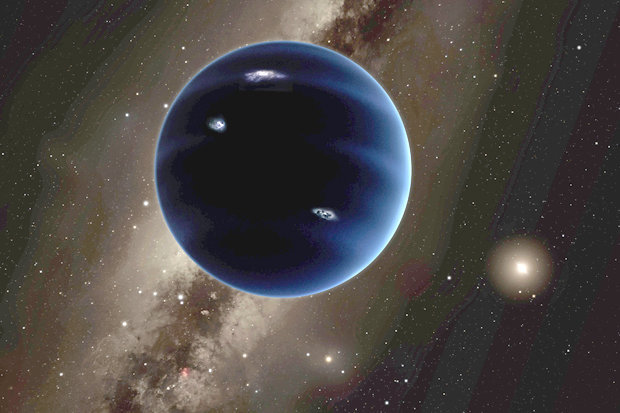 By 
Alex
Is Planet 9 10 times Earth’s mass?
Yes
No
Oops, try again.
Good Work!
Has Planet 9 tilted the other planets over the lifetime of the solar system?
Yes
No
Good try!  Try again.
Great Work!
You’re a Planet 9 expert.